Desafio ASS 2024/2025
“Receitas Sustentáveis, têm Tradição”
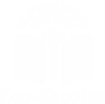 TÍTULO DA RECEITA: Açorda
INGREDIENTES:

3 Pães (do dia anterior)
Azeite
2 cabeças alho
8 ovos
Coentros qb
Sal qb
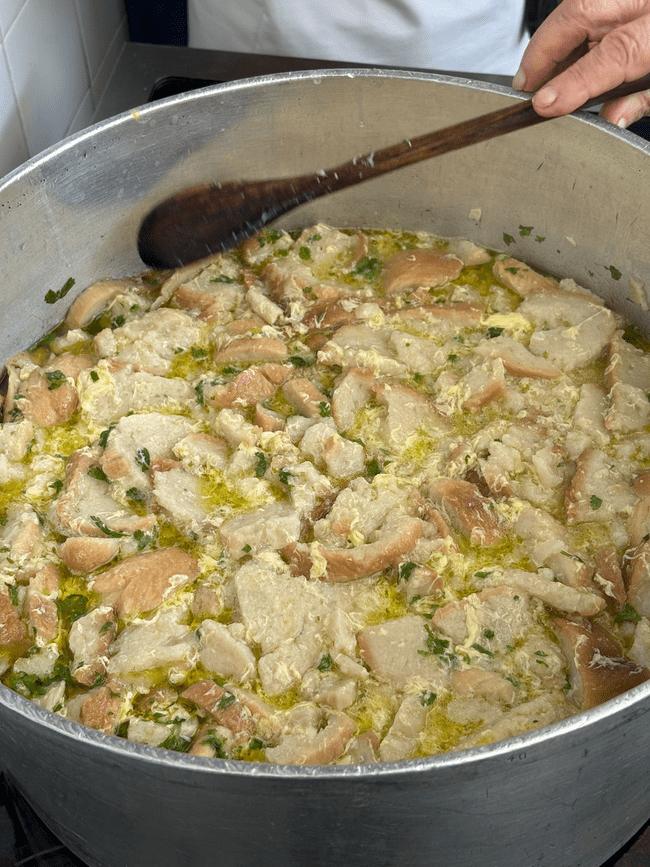 FOTO DO PRATO FINALIZADO
https://alimentacaosaudavelesustentavel.abae.pt/desafios-2022-2023/receitas-sustentaveis/
Desafio ASS 2024/2025
“Receitas Sustentáveis, têm Tradição”
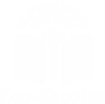 PROCEDIMENTOS:
1º) Preparação dos ingredientes. 

    








2º) Parte-se o pão, picam-se os alhos e os coentros.
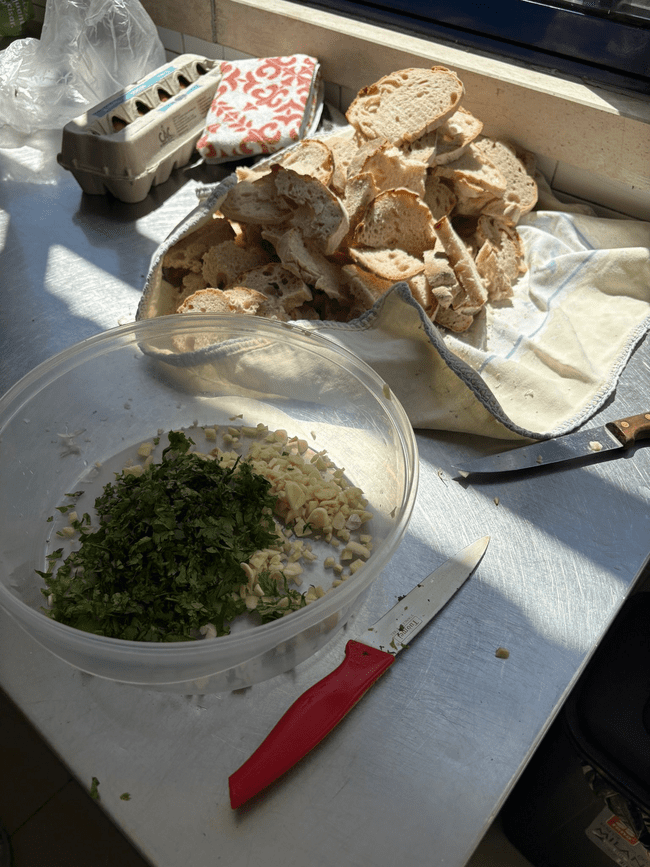 Imagem da preparação
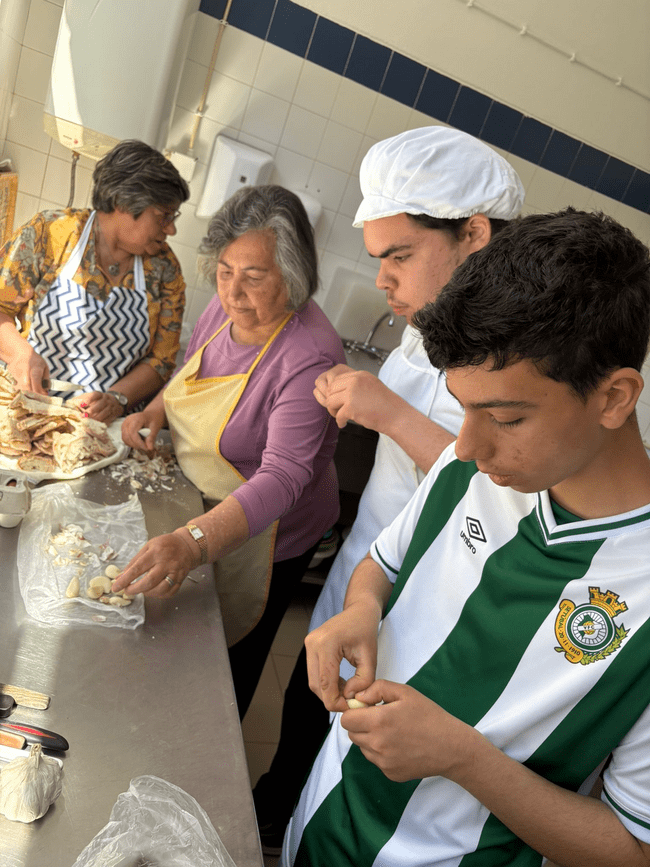 Imagem da preparação
https://alimentacaosaudavelesustentavel.abae.pt/desafios-2022-2023/receitas-sustentaveis/
Desafio ASS 2024/2025
“Receitas Sustentáveis, têm Tradição”
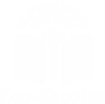 PROCEDIMENTOS:
3º) Batem-se os ovos…
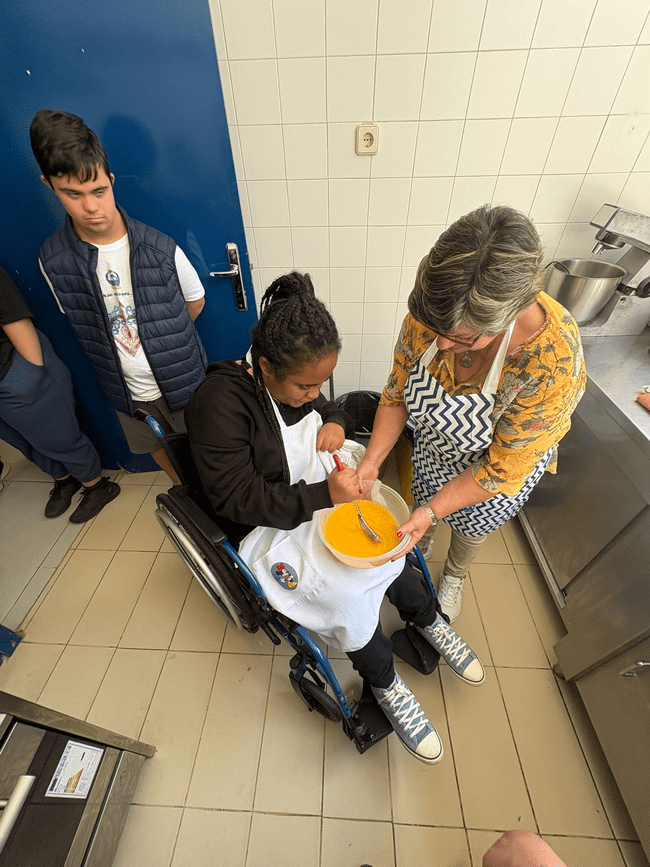 Imagem da preparação
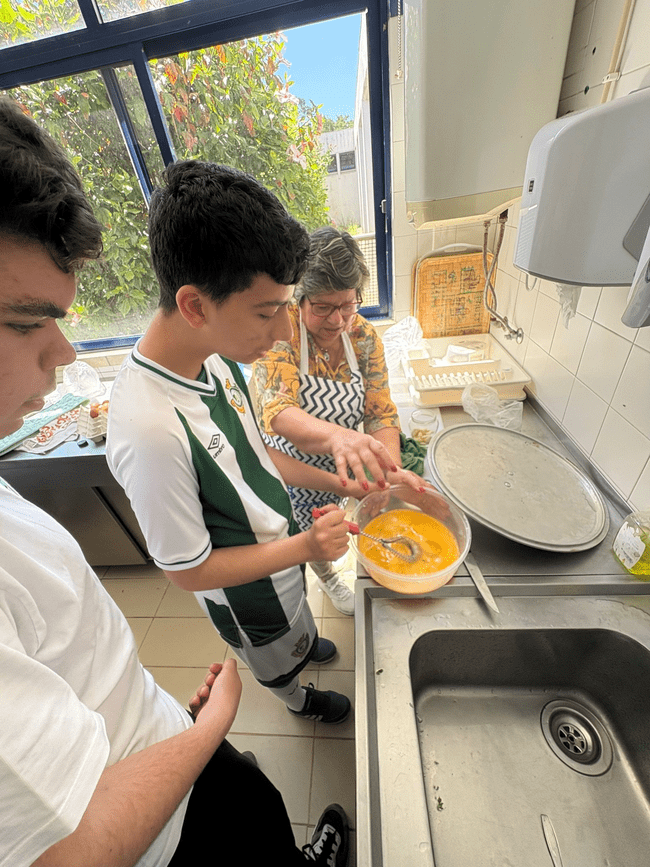 Imagem da preparação
https://alimentacaosaudavelesustentavel.abae.pt/desafios-2022-2023/receitas-sustentaveis/
Desafio ASS 2024/2025
“Receitas Sustentáveis, têm Tradição”
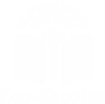 PROCEDIMENTOS:
4º) Coloca-se o pão na água a ferver e mexe-se até estar embebido. 








5º) Depois juntam-se os alhos, os coentros, o azeite e por fim os ovos.
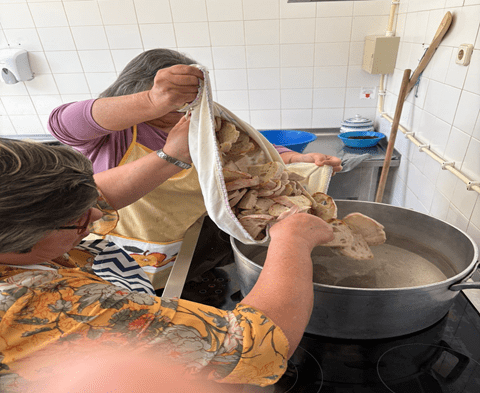 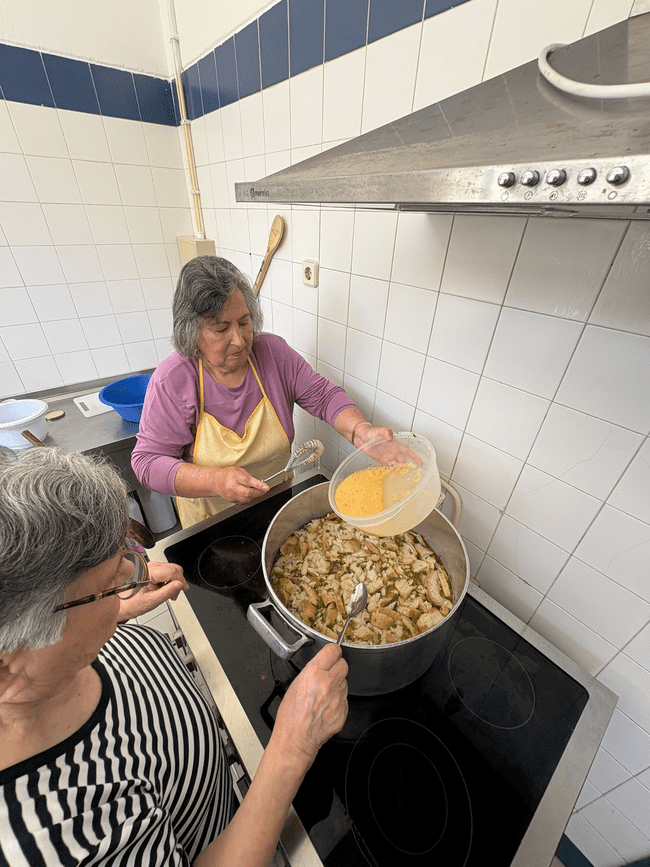 ração
https://alimentacaosaudavelesustentavel.abae.pt/desafios-2022-2023/receitas-sustentaveis/
Desafio ASS 2024/2025
“Receitas Sustentáveis, têm Tradição”
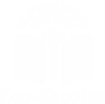 PROCEDIMENTOS:
6º) Prova e apuramento dos temperos. 








7º) Empratamento da Açorda.
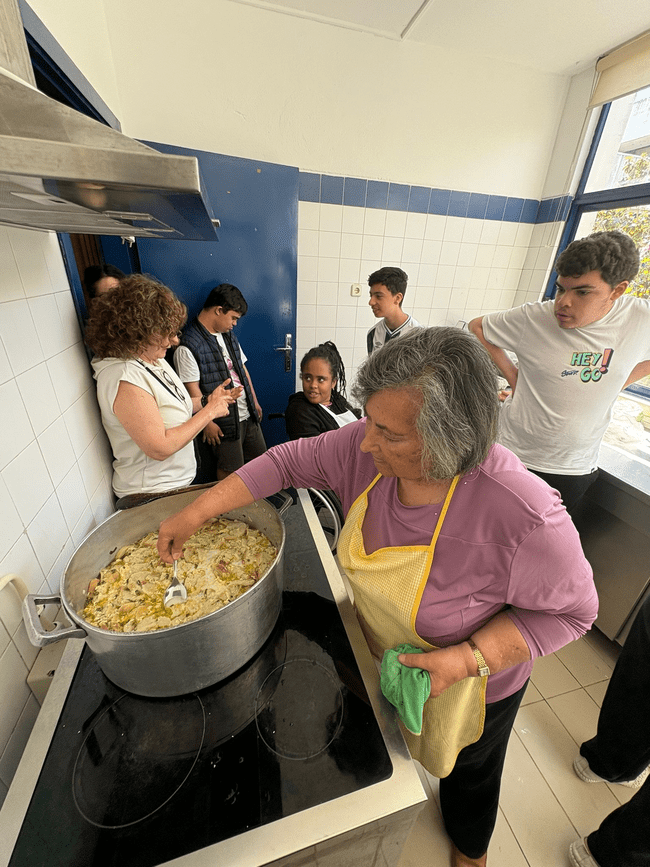 Imagem da preparação
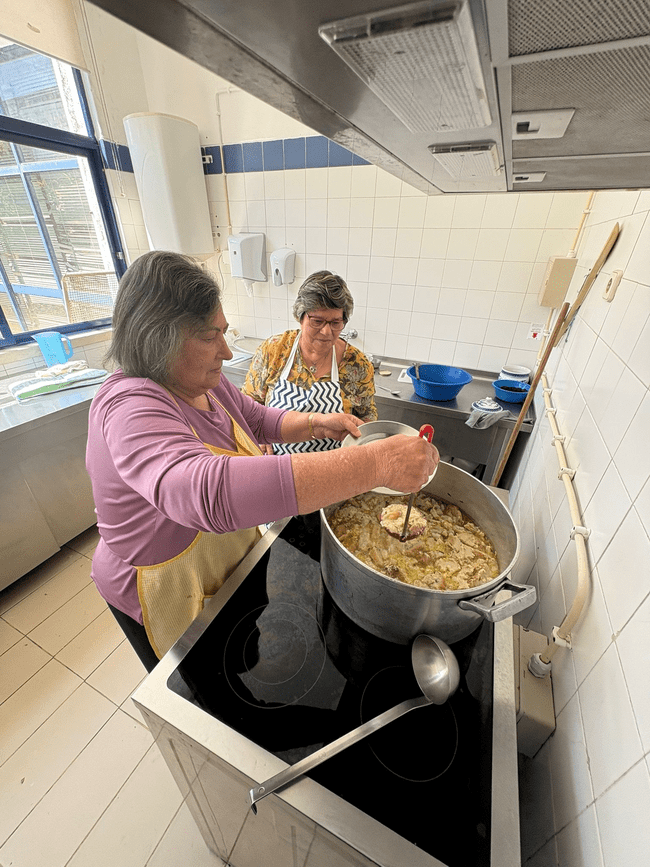 Desafio ASS 2024/2025
“Receitas Sustentáveis, têm Tradição”
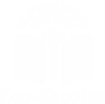 PROCEDIMENTOS:
8º) Os verdadeiros jurados do resultado final do desafio .
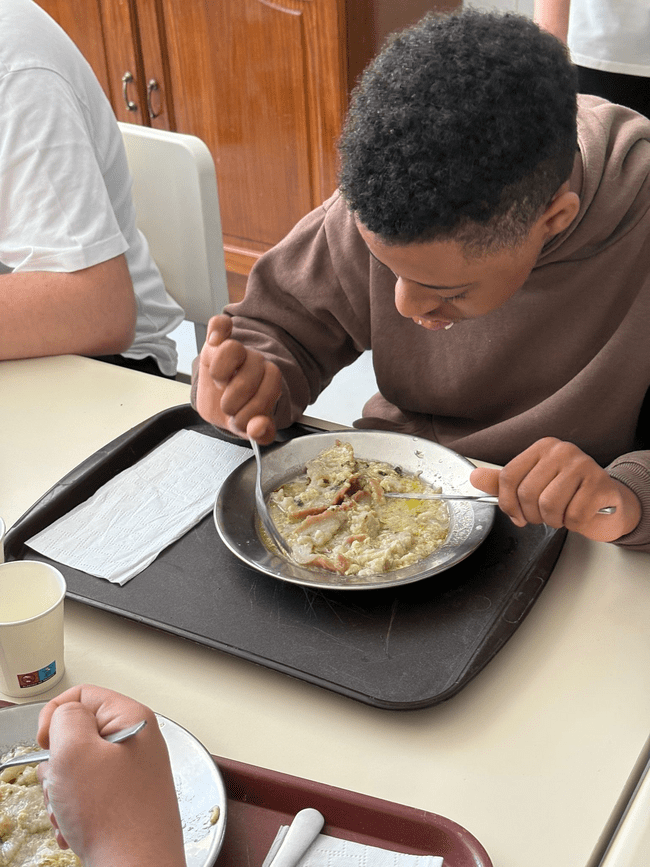 Imagem da preparação
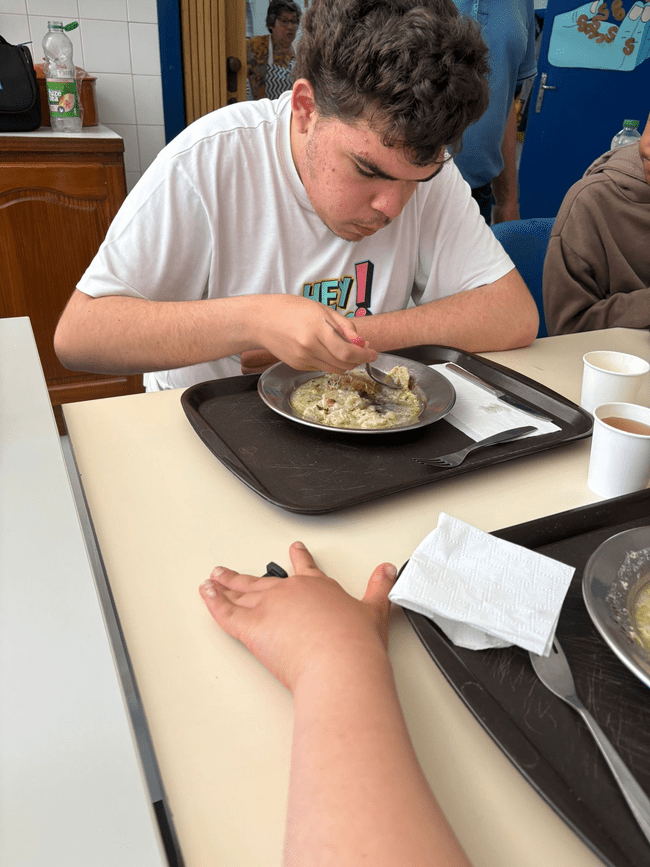 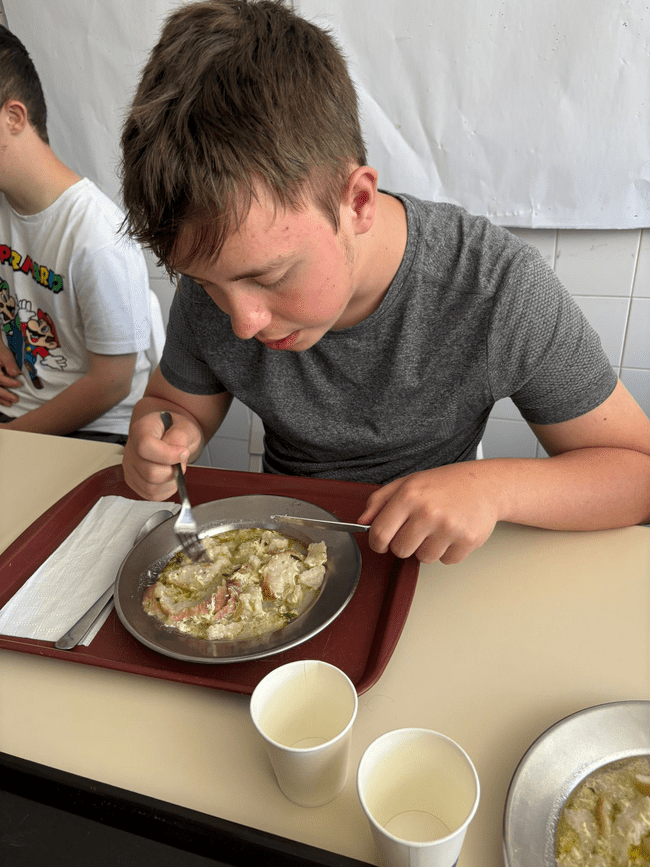